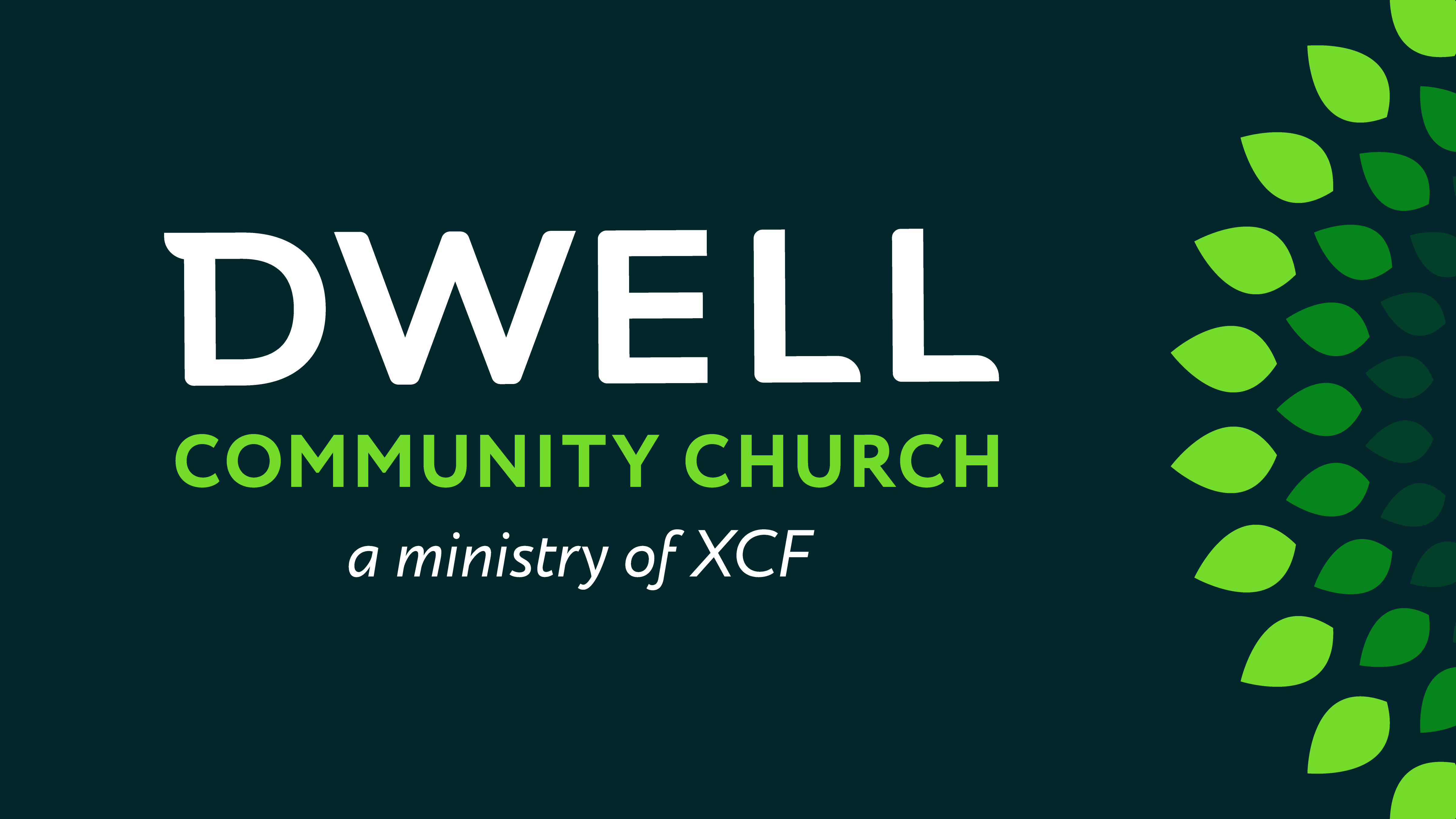 P S A L M S
Psalm 40
Psalm 40
For the choir director. A Psalm of David.
40:1 I waited patiently for the Lord; And He inclined to me and heard my cry. 2 He brought me up out of the pit of destruction, out of the miry clay, And He set my feet upon a rock making my footsteps firm. 3 He put a new song in my mouth, a song of praise to our God; Many will see and fear And will trust in the Lord.
4 How blessed is the man who has made the Lord his trust,And has not turned to the proud, nor to those who lapse into falsehood.5 Many, O Lord my God, are the wonders which You have done, And Your thoughts toward us; There is none to compare with You. If I would declare and speak of them, They would be too numerous to count.
Psalm 40
For the choir director. A Psalm of David.
6 Sacrifice and meal offering You have not desired; My ears You have opened; Burnt offering and sin offering You have not required. 7 Then I said, “Behold, I come; In the scroll of the book it is written of me. 8 I delight to do Your will, O my God; Your Law is within my heart.” 9 I have proclaimed glad tidings of righteousness in the great congregation; Behold, I will not restrain my lips, O Lord, You know. 10 I have not hidden Your righteousness within my heart; I have spoken of Your faithfulness and Your salvation; I have not concealed Your lovingkindness and Your truth from the great congregation.
Psalm 40
For the choir director. A Psalm of David.
11 You, O Lord, will not withhold Your compassion from me;Your lovingkindness and Your truth will continually preserve me.

12 For evils beyond number have surrounded me; My iniquities have overtaken me, so that I am not able to see; They are more numerous than the hairs of my head, And my heart has failed me.
1) Draw near
2) Complaint
Psalm 40
For the choir director. A Psalm of David.
13 Be pleased, O Lord, to deliver me; Make haste, O Lord, to help me.14 Let those be ashamed and humiliated together Who seek my life to destroy it; Let those be turned back and dishonored Who delight in my hurt. 15 Let those be appalled because of their shame Who say to me, “Aha, aha!”
16 Let all who seek You rejoice and be glad in You; Let those who love Your salvation say continually, “The Lord be magnified!”
4) Request
Psalm 40
For the choir director. A Psalm of David.
17 Since I am afflicted and needy, Let the Lord be mindful of me.You are my help and my deliverer; Do not delay, O my God.
5) Wait in trust
1-10 is all thanksgiving
11-17 has all the ingredients of lament
The Power of Gratitude
Psalm 136:1 Give thanks to the Lord, for He is good
Psalm 107:1 Oh give thanks to the Lord, for He is good
Psalm 92:1 It is good to give thanks to the Lord And to sing praises to Your name, O Most High
Psalm 100:4 Enter His gates with thanksgiving, and His courts with praise. Give thanks to Him, bless His name.
Psalm 118:1 Give thanks to the Lord, for He is good
The Power of Gratitude
Luke 17:17 Then Jesus answered and said, “Were there not ten cleansed? But the nine—where are they? 18 Was no one found who returned to give glory to God, except this foreigner?”
The Power of Gratitude
Luke 17:17 Then Jesus answered and said, “Were there not ten cleansed? But the nine—where are they? 18 Was no one found who returned to give glory to God, except this foreigner?”
We trend toward ingratitude
The Power of Gratitude
Luke 17:17 Then Jesus answered and said, “Were there not ten cleansed? But the nine—where are they? 18 Was no one found who returned to give glory to God, except this foreigner?”
We trend toward ingratitude
God wants us to give thanks
Luke 17:17 Then Jesus answered and said, “Were there not ten cleansed? But the nine—where are they? 18 Was no one found who returned to give glory to God, except this foreigner?”
We trend toward ingratitude
God wants us to give thanks
Luke 17:17 Then Jesus answered and said, “Were there not ten cleansed? But the nine—where are they? 18 Was no one found who returned to give glory to God, except this foreigner?”
We trend toward ingratitude
God wants us to give thanks
Luke 17:17 Then Jesus answered and said, “Were there not ten cleansed? But the nine—where are they? 18 Was no one found who returned to give glory to God, except this foreigner?”
We trend toward ingratitude
…to Him
God wants us to give thanks
Luke 17:17 Then Jesus answered and said, “Were there not ten cleansed? But the nine—where are they? 18 Was no one found who returned to give glory to God, except this foreigner?”
We trend toward ingratitude
…to Him
God wants us to give thanks
Luke 17:17 Then Jesus answered and said, “Were there not ten cleansed? But the nine—where are they? 18 Was no one found who returned to give glory to God, except this foreigner?”
We’re pretty fast to accept the gift, and forget the giver
…to Him
God wants us to give thanks
WHY?
Reality: God is deserving of thanks
Everything you have is from God
And is far beyond what you’re entitled to
And that makes ingratitude a sin
…to Him
God wants us to give thanks
WHY?
Reality: God is deserving of thanks
Turns out, it’s really good for us
The Power of Gratitude
Psalm 40:1 I waited patiently for the Lord;And He inclined to me and heard my cry.
The Power of Gratitude
David is remembering a specific instance of God’s past faithfulness
Psalm 40:1 I waited patiently for the Lord;And He inclined to me and heard my cry.
The Power of Gratitude
Gratitude helps us to remember
Which is good because we have short memories
David is remembering a specific instance of God’s past faithfulness
Psalm 40:2 He brought me up out of the pit of destruction, out of the miry clay, And He set my feet upon a rock making my footsteps firm.
The Power of Gratitude
Gratitude helps us to remember
Psalm 40:2 He brought me up out of the pit of destruction, out of the miry clay, And He set my feet upon a rock making my footsteps firm.
The Power of Gratitude
Gratitude helps us to remember
Psalm 40:3 He put a new song in my mouth, a song of praise to our God;
Many will see and fear and will trust in the Lord.
The Power of Gratitude
Gratitude gives us a whole new outlook
You changed my tune back then…
And remembering that is changing my tune now
Psalm 40:3 He put a new song in my mouth, a song of praise to our God;
Many will see and fear and will trust in the Lord.
The Power of Gratitude
Gratitude gives us a whole new outlook
You changed my tune back then…
And remembering that is changing my tune now
Psalm 40:3 He put a new song in my mouth, a song of praise to our God;
Many will see and fear and will trust in the Lord.
The Power of Gratitude
Gratitude leads us to praise God
Which “sets the table” for prayer
Psalm 40:3 He put a new song in my mouth, a song of praise to our God;
Many will see and fear and will trust in the Lord.
The Power of Gratitude
Gratitude leads us to praise God
Psalm 40:3 He put a new song in my mouth, a song of praise to our God;
Many will see and fear and will trust in the Lord.
The Power of Gratitude
Gratitude is contagious
Psalm 40:3 He put a new song in my mouth, a song of praise to our God;
Many will see and fear and will trust in the Lord.
The Power of Gratitude
Gratitude is contagious
Psalm 40:3 He put a new song in my mouth, a song of praise to our God;
Many will see and fear and will trust in the Lord.
The Power of Gratitude
Gratitude is contagious
Psalm 40:4 How blessed is the man who has made the Lord his trust,And has not turned to the proud, nor to those who lapse into falsehood.
The Power of Gratitude
Gratitude reminds us to put our trust where it belongs
Psalm 40:4 How blessed is the man who has made the Lord his trust,And has not turned to the proud, nor to those who lapse into falsehood.
The Power of Gratitude
Gratitude reminds us to put our trust where it belongs
Which leads to happiness
Gratitude  Praise  Trust  Happiness
Psalm 40:4 How blessed is the man who has made the Lord his trust,And has not turned to the proud, nor to those who lapse into falsehood.
The Power of Gratitude
Gratitude reminds us to put our trust where it belongs
Which leads to happiness
Gratitude  Praise  Trust  Happiness
Psalm 40:4 How blessed is the man who has made the Lord his trust,And has not turned to the proud, nor to those who lapse into falsehood.
The Power of Gratitude
Gratitude reminds us to put our trust where it belongs
Psalm 40:5 Many, O Lord my God, are the wonders which You have done,And Your thoughts toward us; There is none to compare with You. If I would declare and speak of them, They would be too numerous to count.
The Power of Gratitude
Gratitude reminds us to put our trust where it belongs
David is moving from a specific “thanks” to a much broader gratitude
Psalm 40:5 Many, O Lord my God, are the wonders which You have done,And Your thoughts toward us; There is none to compare with You. If I would declare and speak of them, They would be too numerous to count.
The Power of Gratitude
Gratitude reminds us to put our trust where it belongs
David is moving from a specific “thanks” to a much broader gratitude
Psalm 40:5 Many, O Lord my God, are the wonders which You have done,And Your thoughts toward us; There is none to compare with You. If I would declare and speak of them, They would be too numerous to count.
The Power of Gratitude
Gratitude forces us to broaden our perspective
Ingratitude is often perched atop a mountain of blessing!
Psalm 40:5 Many, O Lord my God, are the wonders which You have done,And Your thoughts toward us; There is none to compare with You. If I would declare and speak of them, They would be too numerous to count.
The Power of Gratitude
Gratitude breaks the spell!
“negative filtering”
The Power of Gratitude
Gratitude breaks the spell!
Gratitude gets us thinking right…
about our circumstances
The Power of Gratitude
We think our happiness is directly tied to the details of our circumstances
But in reality, your attitude about your circumstances plays a much larger role than you realize!
Sonja Lyubomirsky, a professor of psychology at the U C, Riverside, authored a book called The How of Happiness.
The Power of Gratitude
1 Thess 5:16 Always be joyful. 17 Never stop praying. 18 Be thankful in all circumstances, for this is God’s will for you who belong to Christ Jesus
Gratitude breaks the spell!
Gratitude gets us thinking right…
The bad ones too??
about our circumstances
The Power of Gratitude
1 Thess 5:16 Always be joyful. 17 Never stop praying. 18 Be thankful in all circumstances, for this is God’s will for you who belong to Christ Jesus
Gratitude breaks the spell!
Gratitude gets us thinking right…
All of the problems of 11-17 remain…
But so does God, with his innumerable “wonders” and “thoughts toward us”
about our circumstances
The Power of Gratitude
1 Thess 5:16 Always be joyful. 17 Never stop praying. 18 Be thankful in all circumstances, for this is God’s will for you who belong to Christ Jesus
Gratitude breaks the spell!
Gratitude gets us thinking right…
We are to bring our joys and our troubles to God with thanksgiving
about our circumstances
The Power of Gratitude
But you don’t know how bad my circumstances are!
Gratitude breaks the spell!
Gratitude gets us thinking right…
about our circumstances
The Power of Gratitude
1 Thess 5:16 Always be joyful. 17 Never stop praying. 18 Be thankful in all circumstances, for this is God’s will for you who belong to Christ Jesus
Gratitude breaks the spell!
Gratitude gets us thinking right…
If you’re in Christ, you have even more to be grateful for than David!
Well I’d be grateful too if I had been blessed like David or even the leper
about our circumstances
The Power of Gratitude
“The child of God is, from necessity, a joyful man. His sins are forgiven, his soul is justified, his person is adopted, his trials are blessings, his conflicts are victories, his death is immortality, his future is a heaven of inconceivable, unthought-of, untold, and endless blessedness—with such a God, such a Saviour, and such a hope, is he not, ought he not, to be a joyful man?” 			Octavius Winslow (1808–1878)
Gratitude breaks the spell!
Gratitude gets us thinking right…
about our circumstances
The Power of Gratitude
Gratitude breaks the spell!
Gratitude doesn’t ignore our trials
Gratitude gets us thinking right…
about our circumstances
It helps us place them in the context of the reality of the goodness of God
The Power of Gratitude
Gratitude breaks the spell!
Gratitude gets us thinking right…
about ourselves
The Power of Gratitude
Gratitude breaks the spell!
Gratitude gets us thinking right…
about our 
daily tasks
The Power of Gratitude
Gratitude breaks the spell!
Gratitude gets us thinking right…
about others
Sometimes gratitude allows us to think about other people at all!
The Power of Gratitude
Gratitude breaks the spell!
Gratitude gets us thinking right…
about the future
and the past
Psalm 40:3 He put a new song in my mouth
The Power of Gratitude
Psalm 40:6 Sacrifice and meal offering You have not desired; My ears You have opened; Burnt offering and sin offering You have not required.7 Then I said, “Behold, I come; In the scroll of the book it is written of me.8 I delight to do Your will, O my God; Your Law is within my heart.”
The Power of Gratitude
Psalm 40:6 Sacrifice and meal offering You have not desired; My ears You have opened; Burnt offering and sin offering You have not required.7 Then I said, “Behold, I come; In the scroll of the book it is written of me.8 I delight to do Your will, O my God; Your Law is within my heart.”
The Power of Gratitude
Psalm 40:6 Sacrifice and meal offering You have not desired; My ears You have opened; Burnt offering and sin offering You have not required.7 Then I said, “Behold, I come; In the scroll of the book it is written of me.8 I delight to do Your will, O my God; Your Law is within my heart.”
The Power of Gratitude
Psalm 40:6 Sacrifice and meal offering You have not desired; My ears You have opened; Burnt offering and sin offering You have not required.7 Then I said, “Behold, I come; In the scroll of the book it is written of me.8 I delight to do Your will, O my God; Your Law is within my heart.”
The Power of Gratitude
Deuteronomy 17:18 Now it shall come about when he sits on the throne of his kingdom, he shall write for himself a copy of this law on a scroll... 19 It shall be with him and he shall read it all the days of his life, that he may learn to fear the Lord his God, by carefully observing all the words of this law and these statutes, 20 that his heart may not be lifted up above his countrymen and that he may not turn aside from the commandment, to the right or the left…
Psalm 40:6 Sacrifice and meal offering You have not desired; My ears You have opened; Burnt offering and sin offering You have not required.7 Then I said, “Behold, I come; In the scroll of the book it is written of me.8 I delight to do Your will, O my God; Your Law is within my heart.”
The Power of Gratitude
Deuteronomy 17:18 Now it shall come about when he sits on the throne of his kingdom, he shall write for himself a copy of this law on a scroll... 19 It shall be with him and he shall read it all the days of his life, that he may learn to fear the Lord his God, by carefully observing all the words of this law and these statutes, 20 that his heart may not be lifted up above his countrymen and that he may not turn aside from the commandment, to the right or the left…
Psalm 40:6 Sacrifice and meal offering You have not desired; My ears You have opened; Burnt offering and sin offering You have not required.7 Then I said, “Behold, I come; In the scroll of the book it is written of me.8 I delight to do Your will, O my God; Your Law is within my heart.”
The Power of Gratitude
Gratitude leads us to devotion
Psalm 40:6 Sacrifice and meal offering You have not desired; My ears You have opened; Burnt offering and sin offering You have not required.7 Then I said, “Behold, I come; In the scroll of the book it is written of me.8 I delight to do Your will, O my God; Your Law is within my heart.”
The Power of Gratitude
Gratitude leads us to devotion
Fun fact: this is a messianic “easter egg” (Heb 10)
David’s thought is that God isn’t concerned with external obedience, but internal
Psalm 40:6 Sacrifice and meal offering You have not desired; My ears You have opened; Burnt offering and sin offering You have not required.7 Then I said, “Behold, I come; In the scroll of the book it is written of me.8 I delight to do Your will, O my God; Your Law is within my heart.”
The Power of Gratitude
Gratitude leads us to devotion
Hebrews 10 explains that Jesus fulfills this idea by doing away with the external in giving his life as the ultimate sacrifice in obedience to the Father
Psalm 40:6 Sacrifice and meal offering You have not desired; My ears You have opened; Burnt offering and sin offering You have not required.7 Then I said, “Behold, I come; In the scroll of the book it is written of me.8 I delight to do Your will, O my God; Your Law is within my heart.”
The Power of Gratitude
Giving thanks completes the enjoyment of something
Gratitude leads us to proclaim
Psalm 40:9 I have proclaimed glad tidings of righteousness in the great congregation; Behold, I will not restrain my lips, O Lord, You know.10 I have not hidden Your righteousness within my heart; I have spoken  of Your faithfulness and Your salvation; I have not concealed Your lovingkindness and Your truth from the great congregation.
The Power of Gratitude
Gratitude leads us to proclaim
Psalm 40:9 I have proclaimed glad tidings of righteousness in the great congregation; Behold, I will not restrain my lips, O Lord, You know.10 I have not hidden Your righteousness within my heart; I have spoken of Your faithfulness and Your salvation; I have not concealed Your lovingkindness and Your truth from the great congregation.
The Power of Gratitude
Gratitude leads us to proclaim
Psalm 40:9 I have proclaimed glad tidings of righteousness in the great congregation; Behold, I will not restrain my lips, O Lord, You know.10 I have not hidden Your righteousness within my heart; I have spoken of Your faithfulness and Your salvation; I have not concealed Your lovingkindness and Your truth from the great congregation.
The Power of Gratitude
Ingratitude usually goes undetected, because it comes naturally to us
But it’s spiritual poison
Practicing gratitude takes some intentionality
Psalm 40:3 He put a new song in my mouth, a song of praise to our God;
What would be some practical ways that we could intentionally practice gratitude?
P S A L M S
Next week:
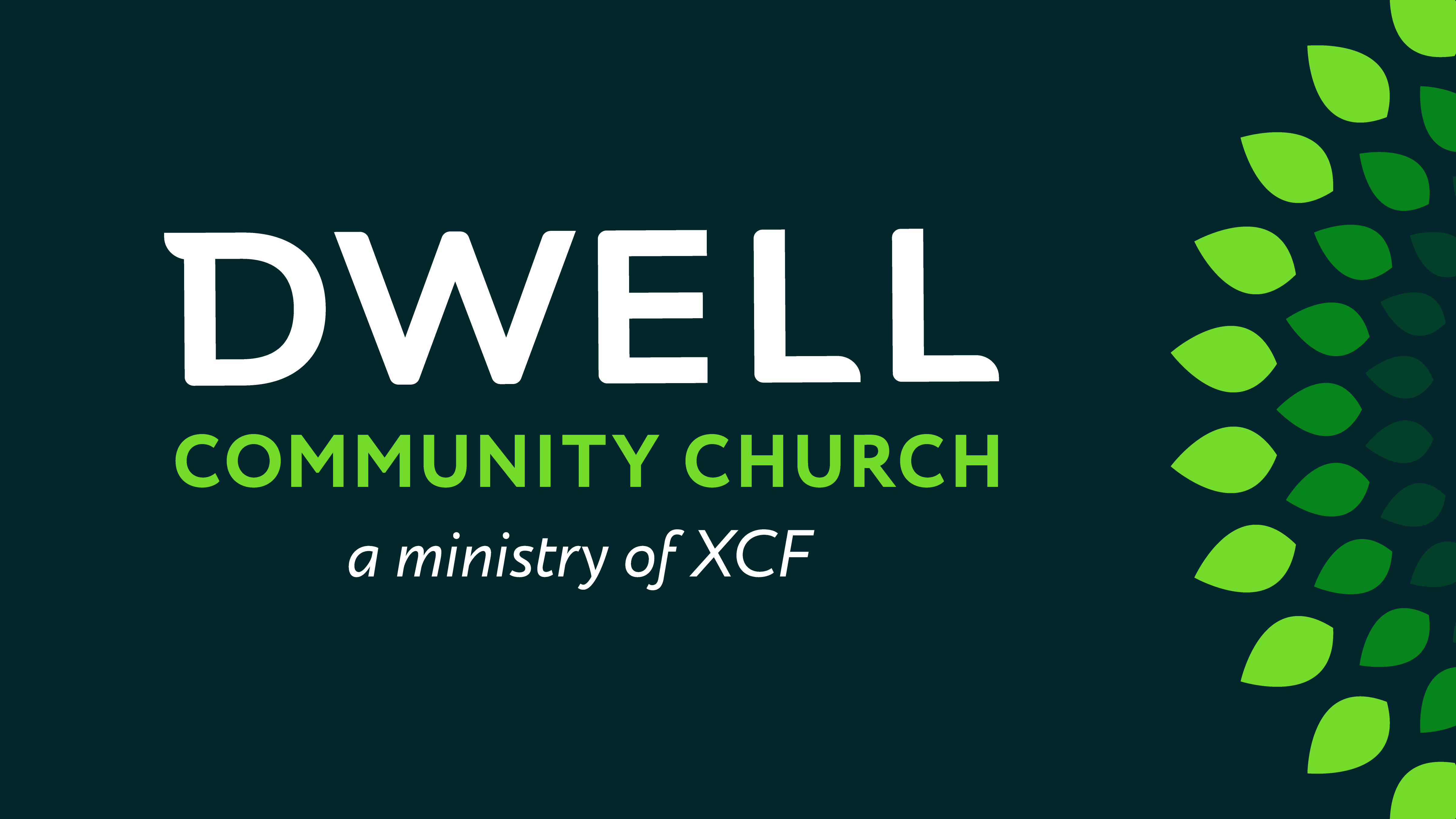